Skin Condition: Part II
Assist . Lect: Rasha Saadi Abbas
Athletes Foot
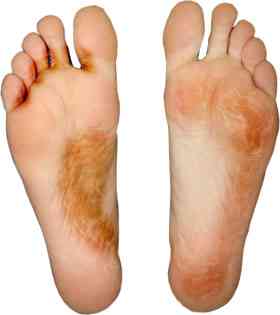 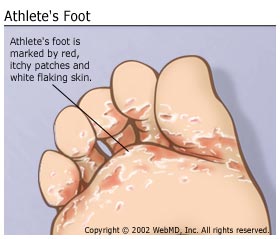 Treatment with Topical Antifungals
Imidazole (Clotrimazole, Miconazole, Ketoconazole)
Terbinafine 
Griseofulvin 
Undecenoates
Tolnaftate
Imidazole/ Clotrimazole
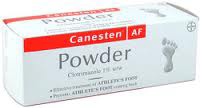 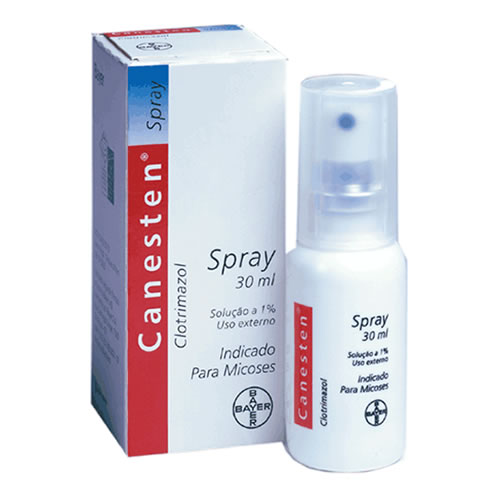 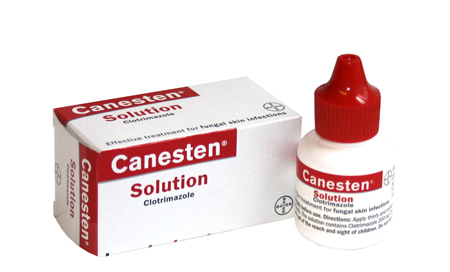 Miconazole
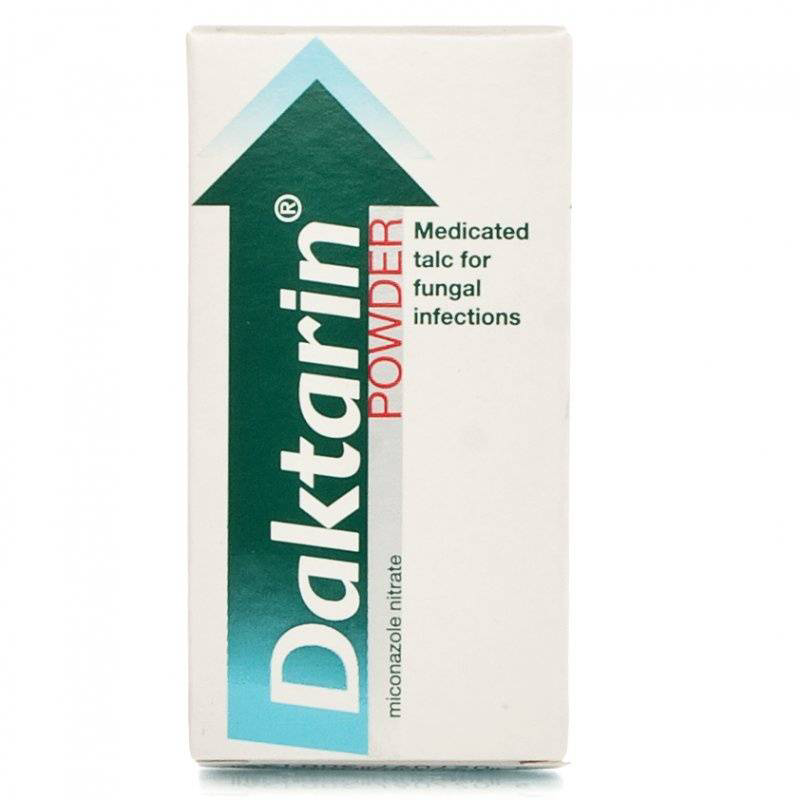 Ketoconazole
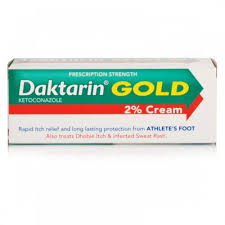 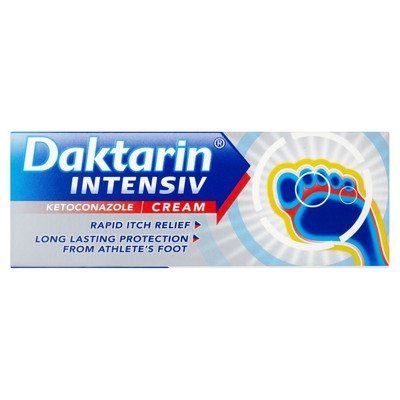 Terbinafin
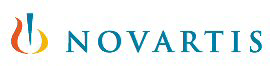 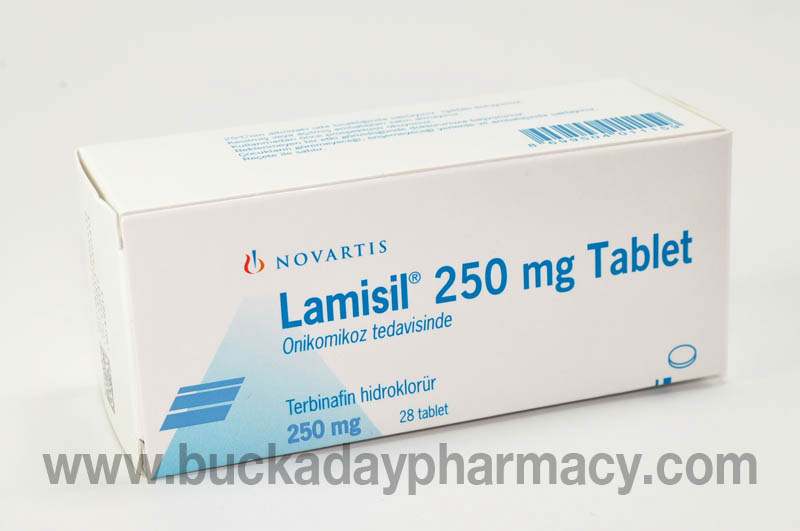 Tolnaftate
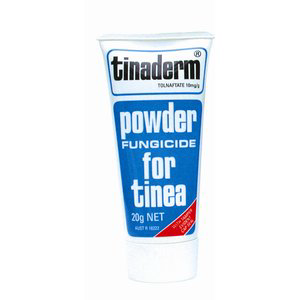 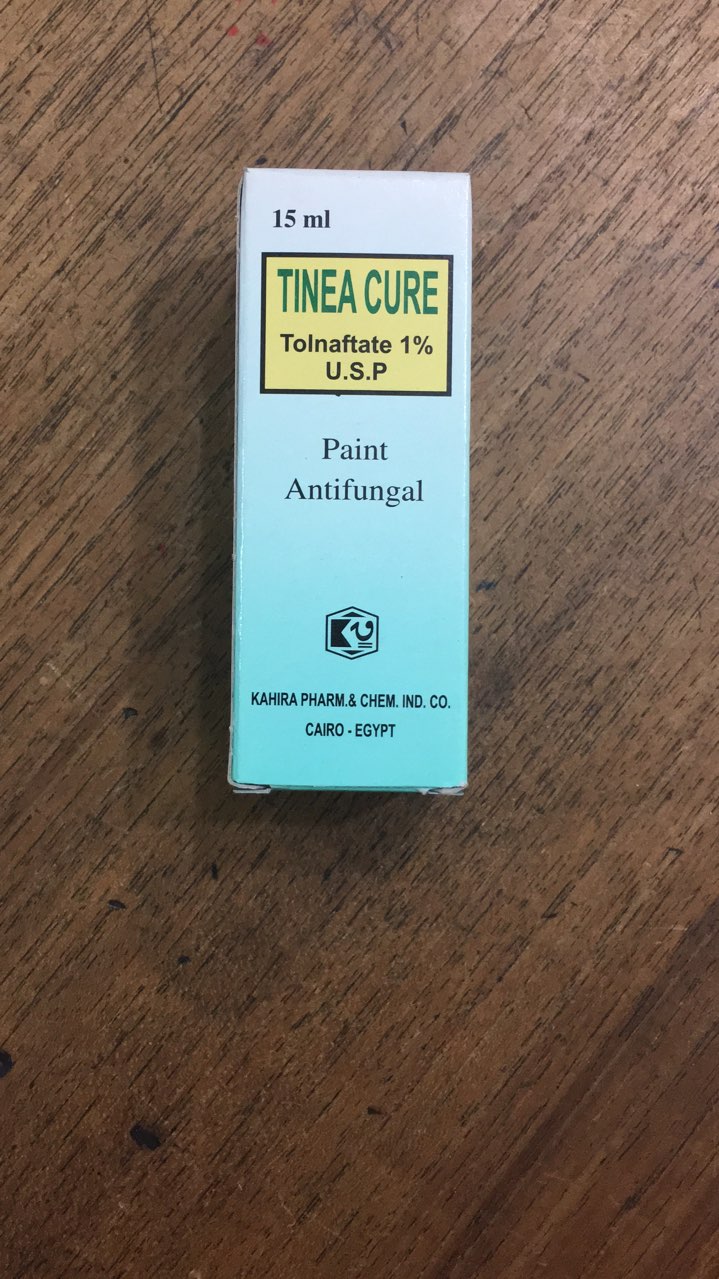 Griseofulvin
Antiseptic and Disinfectant/Undecenoic acid with zinc undecenoate
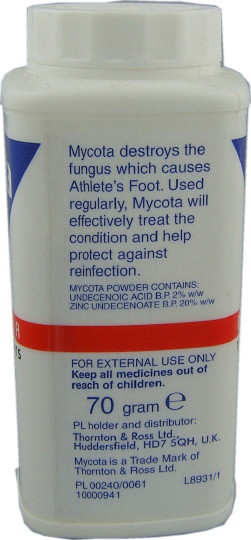 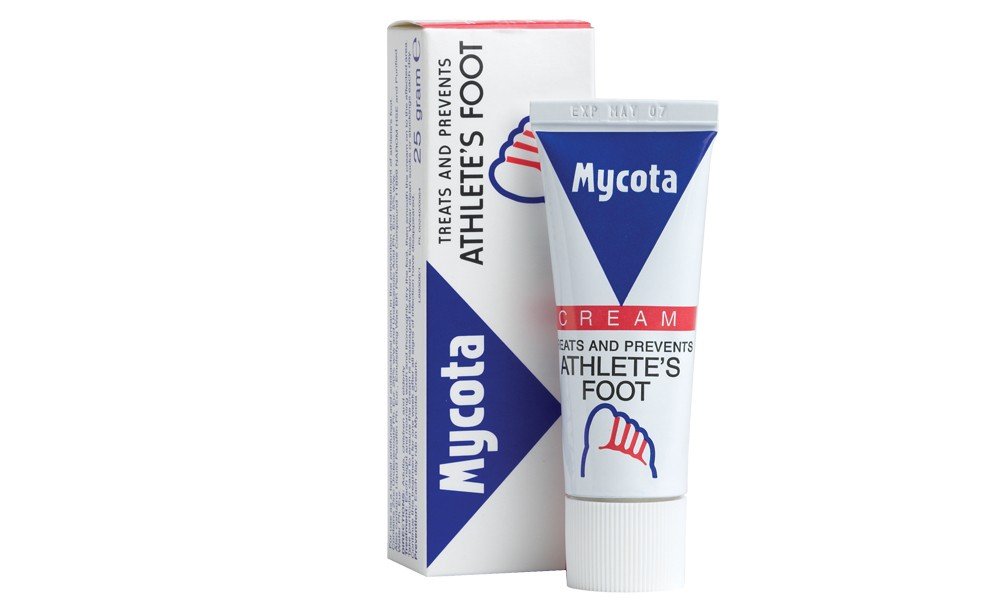 Cold Sore
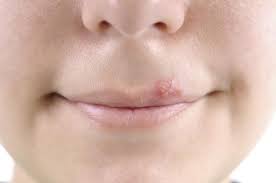 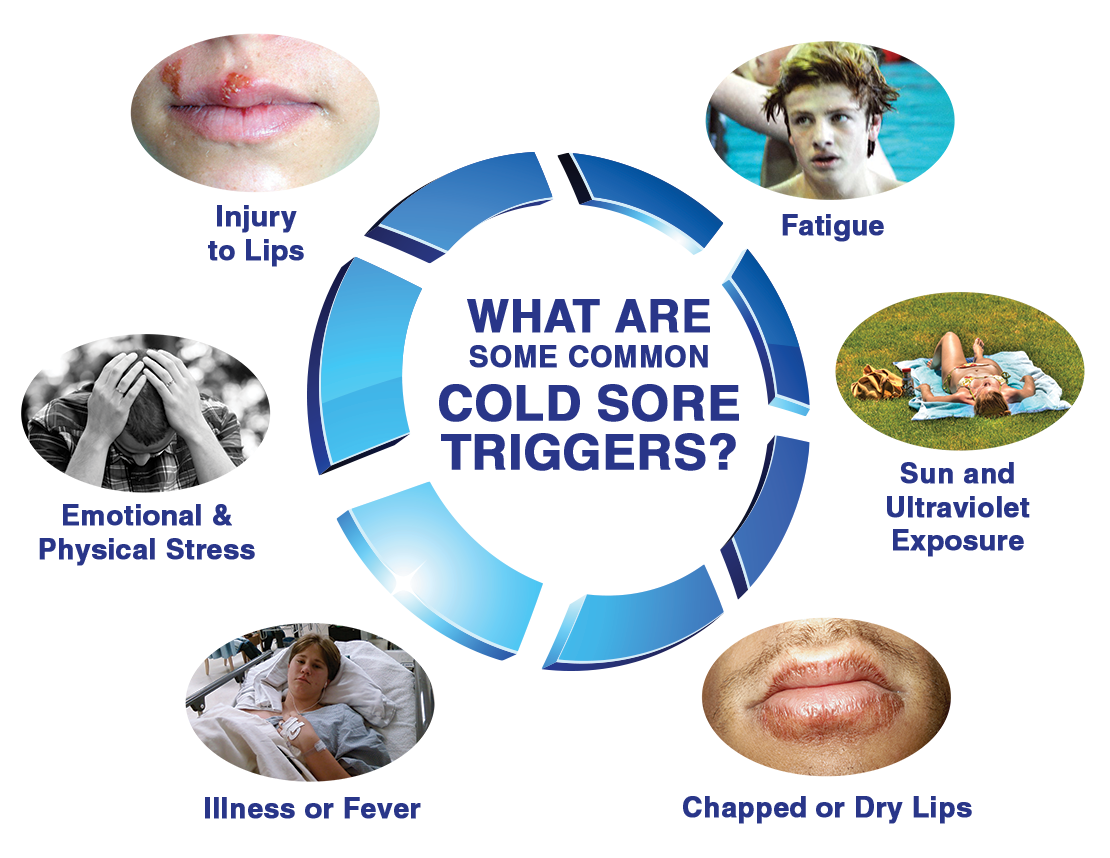 Aciclovir (Acyclovir)
Warts
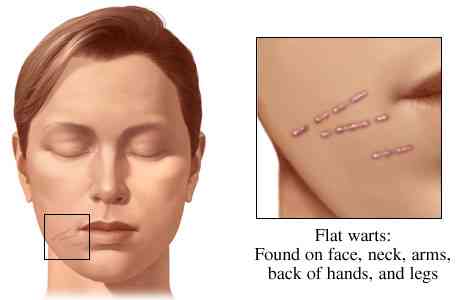 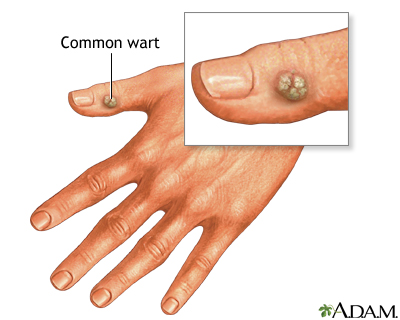 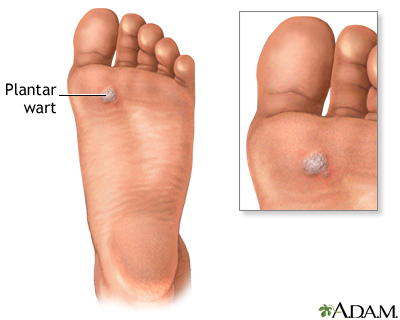 Salicylic acid
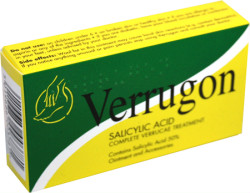 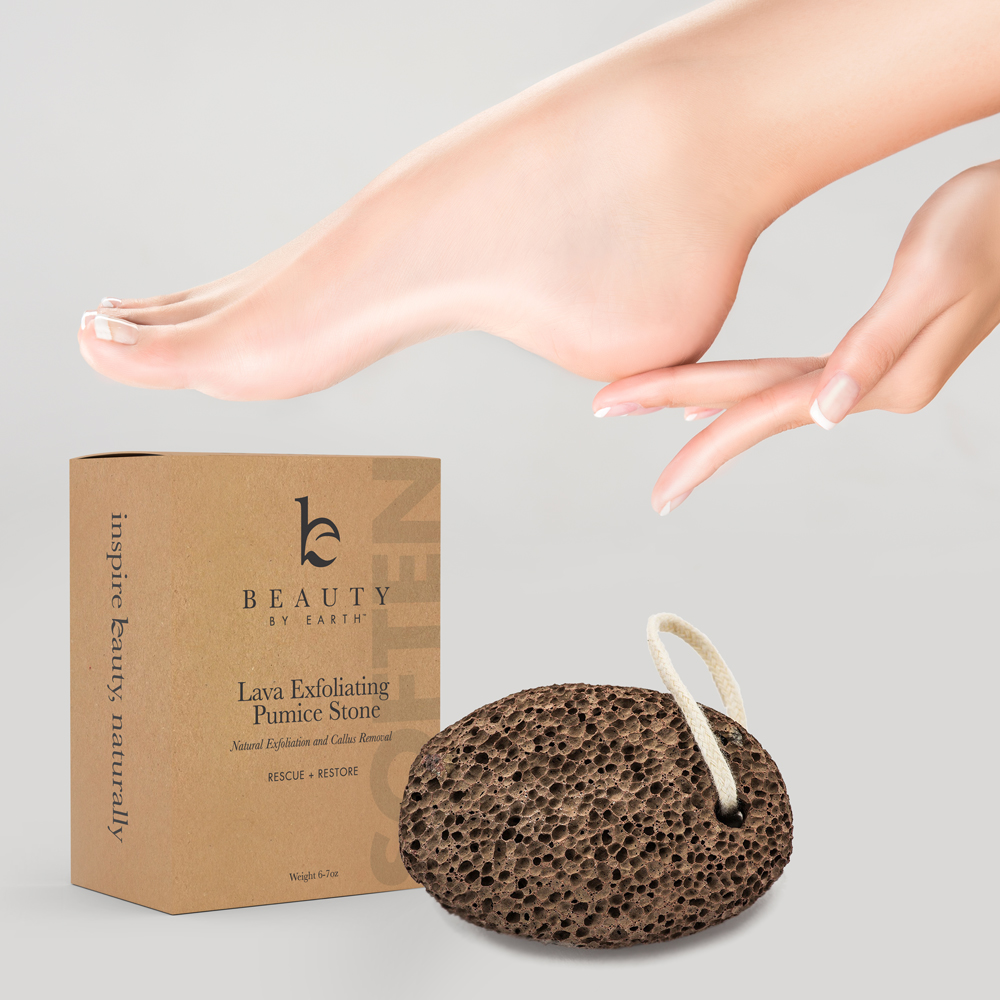 Scabies
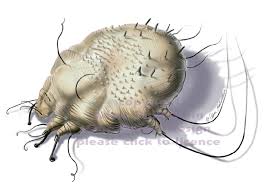 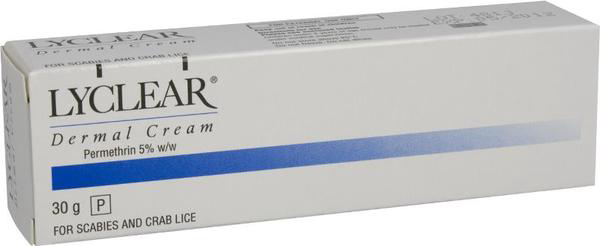 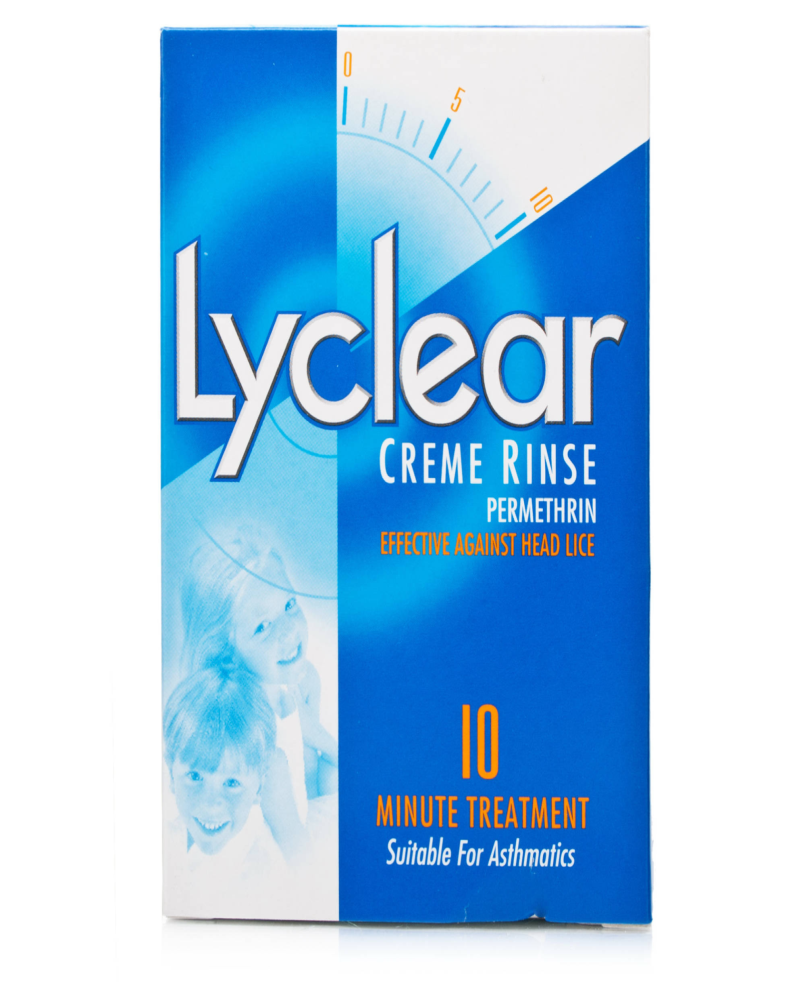 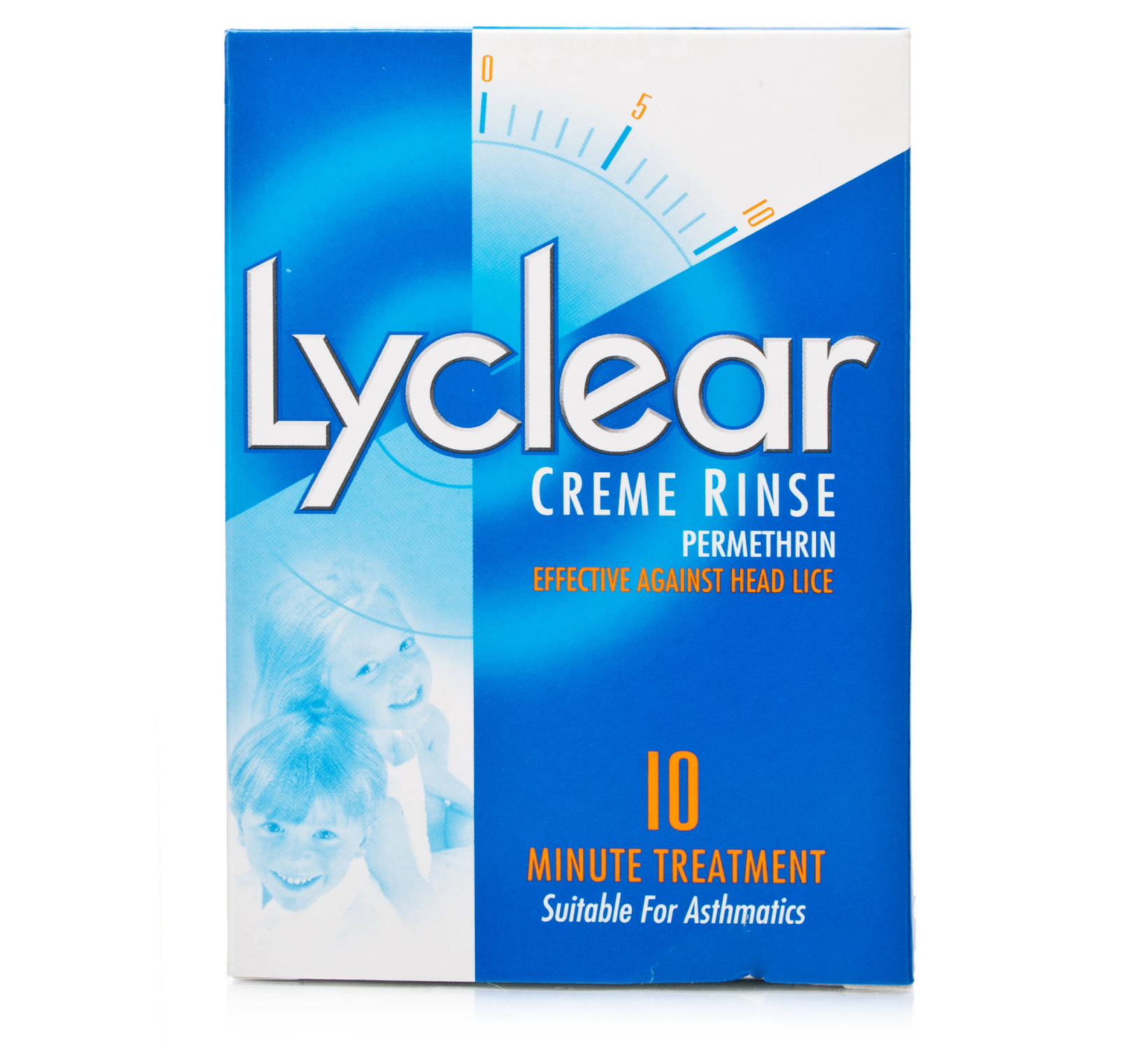 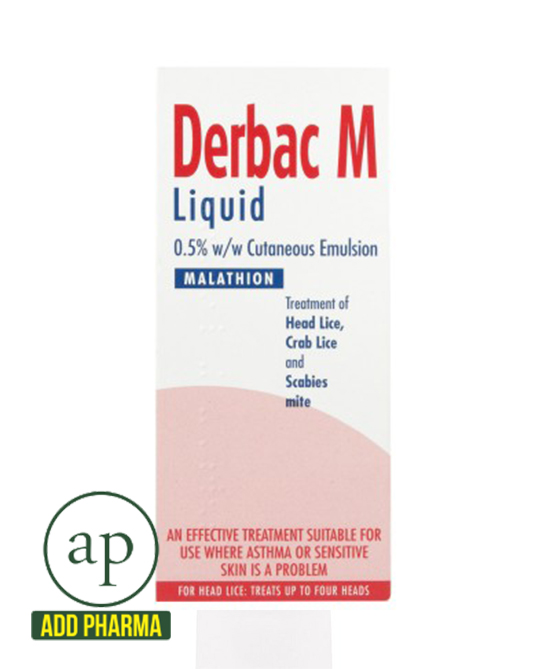 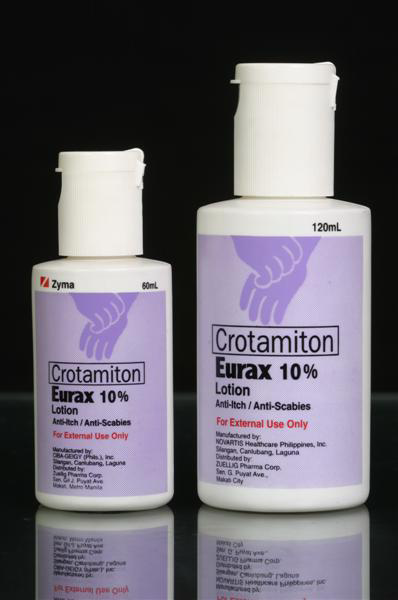 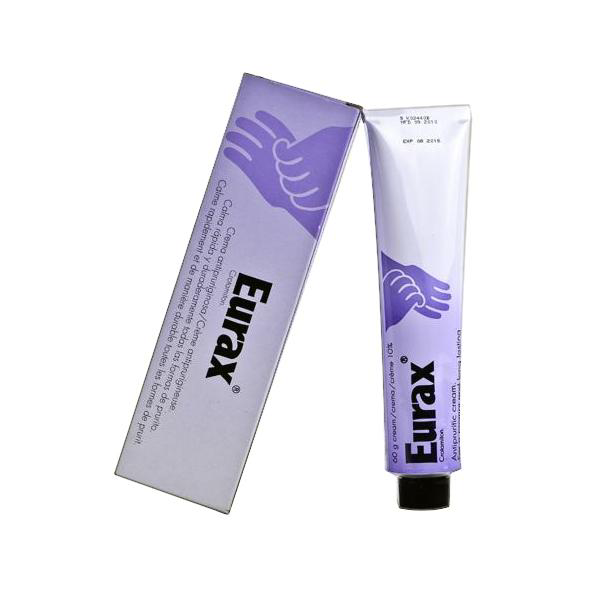 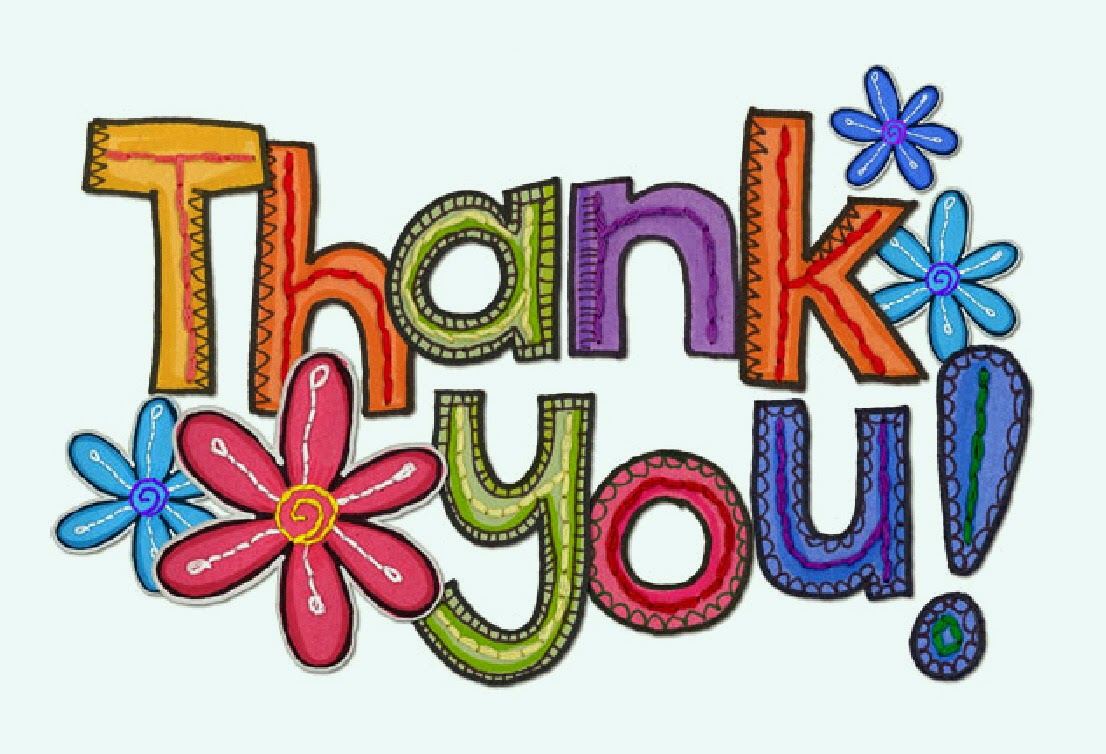